New Material for Ultralow-Power Electronics
Scientific Achievement
Scientists successfully paired ferroelectric and ferrimagnetic materials so that their alignment can be controlled with a small electric field at near room temperature.
Significance and Impact
This achievement is a major step in the development of ultralow-power microprocessors, storage devices, and next-generation electronics.
Research Details
An ultra-precise technique was used to create a layered multiferroic film that researchers could design and assemble atom by atom.
The ability to probe magnetism and ferroelectricity with ALS x-ray techniques was crucial to determine the novel characteristics of the engineered multiferroic.
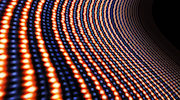 Scientists engineered a new magnetic ferroelectric at the atomic scale. A false-colored electron microscopy image shows alternating lutetium (yellow) and iron (blue) atomic planes. An extra plane of iron atoms was inserted every ten repeats, substantially changing the magnetic properties.
Publication about this research: J.A. Mundy et al., Nature 537, 523 (2016). Work was performed at Lawrence Berkeley National Laboratory, ALS Beamlines 11.0.1 and 4.0.2. Operation of the ALS is supported by the U.S. Department of Energy, Office of Basic Energy Sciences.
Read the full highlight: als.lbl.gov/new-multiferroic-material-advances-quest-ultra-low-power-electronics/
[Speaker Notes: Materials that exhibit coupled ferroelectric and magnetic ordering are attractive candidates for use in future memory devices, but such materials are rare and typically exhibit their desirable properties only at low temperatures. Recently scientists working at the ALS successfully paired ferroelectric and ferrimagnetic materials so that their alignment can be controlled with a small electric field at near room temperature. This achievement is a major step in the development of ultralow-power microprocessors, storage devices, and next-generation electronics.
 
Research conducted by: J.A. Mundy, C.M. Brooks, M.E. Holtz, H. Das, A.F. Rébola, R. Held, R. Hovden, E. Padgett, Q. Mao, H. Paik, L.F. Kourkoutis, C.J. Fennie, D.A. Muller, and D.G. Schlom (Cornell University); J.A. Moyer and P. Schiffer (University of Illinois); J.T. Heron (University of Michigan); J.D. Clarkson, Z. Liu, and R. Ramesh (UC Berkeley); S.M. Disseler, J.A. Borchers, and W.D. Ratcliff (NIST); A. Farhan, E. Arenholz, and A. Scholl (ALS); R. Misra (Pennsylvania State University).
 
Research funding: U.S. Department of Energy, Office of Basic Energy Sciences (DOE BES). Operation of the ALS is supported by the DOE BES.
 
Full highlight: als.lbl.gov/new-multiferroic-material-advances-quest-ultra-low-power-electronics/]